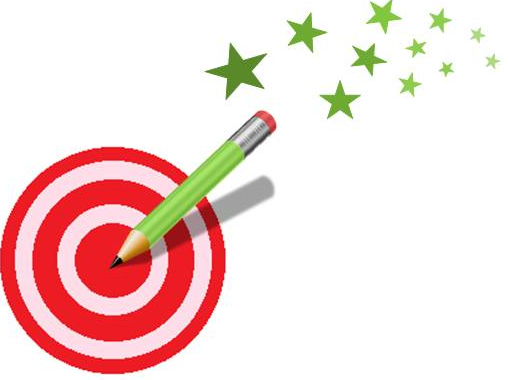 DIFFÉRENCES AVEC 10
Regarde bien ces calculs avant de commencer.
Effectue ces calculs.
Quelle procédure as-tu utilisée ?
10-6=	10-7=
10-5=	10-8=
10-1=	10-2=
10-3=	10-9=